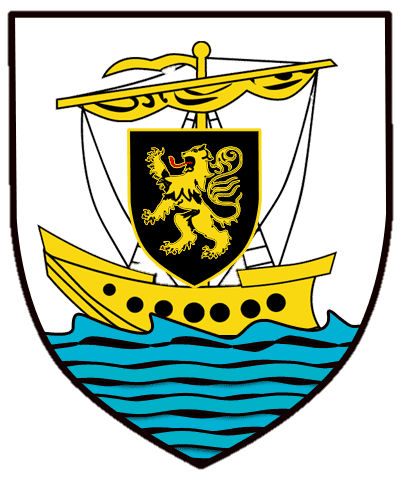 Galway, Ireland
Galway is a city in the West of Ireland in the province of  Connacht. Galway lies on the River Corrib and Lough Corriband Galway Bay and is surrounded by Counry Galway. It's is the 4th most populous urban area in Ireland.
Galway is known as Ireland's Cultural Heart and is renowned for its vibrant lifestyle and numerous festivals, celebrations and events. Every November, Galway hosts the Tulca Festival of Visual Arts as well as numerous festivals. On 1 December 2014, the Director General of UNESCO announced the official designation of Galway as a UNESCO City of Film. In 2004, there were three dance organizations, ten festival companies, two film organizations, two Irish language organizations, 23 musical organisations, twelve theatre companies, two visual arts groups, and four writers' groups based in the city. Furthermore, there were 51 venues for events, most of which were specialized for a certain field (e.g. concert venues or visual arts galleries), though ten were described as being 'multiple event' venues. The main squares in the city are Eyre Square in the centre of the city, and Spanish Parade next to the Spanish Arch.
National University of Ireland, Galway
Eyre Square
Eyre Square
Eyre Square
Eyre uareq
Galway Arts Festival Parade 2007
Galway Christmas market 2016
Ballyknow Quay, Claddagh
The Galway train.